四 与基督联合的背景：基督的复活与末世论
哥林多前书15：42-49
42 死 人 复 活 也 是 这 样 ： 所 种 的 是 必 朽 坏 的 ， 复 活 的 是 不 朽 坏 的 ；
43 所 种 的 是 羞 辱 的 ， 复 活 的 是 荣 耀 的 ； 所 种 的 是 软 弱 的 ， 复 活 的 是 强 壮 的 ；
44 所 种 的 是 血 气 的 身 体 ， 复 活 的 是 灵 性 的 身 体 。 若 有 血 气 的 身 体 ， 也 必 有 灵 性 的 身 体 。
45 经 上 也 是 这 样 记 着 说 ： 首 先 的 人 亚 当 成 了 有 灵 （ 灵 ： 或 作 血 气 ） 的 活 人 ； 末 後 的 亚 当 成 了 叫 人 活 的 灵 。
46 但 属 灵 的 不 在 先 ， 属 血 气 的 在 先 ， 以 後 才 有 属 灵 的 。
47 头 一 个 人 是 出 於 地 ， 乃 属 土 ； 第 二 个 人 是 出 於 天 。
48 那 属 土 的 怎 样 ， 凡 属 土 的 也 就 怎 样 ； 属 天 的 怎 样 ， 凡 属 天 的 也 就 怎 样 。
49 我 们 既 有 属 土 的 形 状 ， 将 来 也 必 有 属 天 的 形 状 。
保罗关于首先的亚当和末后的亚当的理解支持我们之前讲过的内容，即与基督联合的意义。
保罗将复活的基督的荣耀与两种不同的现实做了对比：
1. 信徒的取死的身体（42-44节）；
2. 亚当堕落前的身体（45-49节）。
在两种对比中，保罗的结论是一样的：
当与复活的基督的不朽的荣耀和能力相比较时，无论是信徒的身体还是亚当堕落前的身体都是σῶμα ψυχικόν
不仅如此，保罗也提到基督所开创的复活的体系中的荣耀和永恒是隐含在亚当的体系中的。
我们回到经文，从林前15：35节开始分析。
在第35节我们看到两个问题：
死人怎样复活？
带着什么身体复活？
我们着重在第2个问题，因为它会帮助我们理解基督复活的末世的本质。
这个问题的解答一直延续到第50节。
保罗首先在35-41节论述每种特定的身体都有其独特的、需要区别对待的特征。
因此，42-44节比较和对比了取死的身体的特征和复活的身体的特征。
考虑到上下文，保罗是在回答35节提出的问题，特别地，我们考虑的是问题2，也就是死人带着怎样的身体复活。
那么怎么理解取死的身体呢？
Richard Gaffin:
虽然在第42节的对比是信徒已死的身体和复活的身体之对比，但这里所提到的“血气的身体”既指已死的身体，也指信徒在身体死之前的属血气的状态也隐含在其中。

解释……
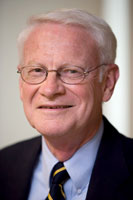 42节：
42 死 人 复 活 也 是 这 样 ： 所 种 的 是 必 朽 坏 的 ， 复 活 的 是 不 朽 坏 的 ；

罗马书6：
12 所 以 ， 不 要 容 罪 在 你 们 必 死 的 身 上 作 王 ， 使 你 们 顺 从 身 子 的 私 欲 。
罗马书8：
10 基 督 若 在 你 们 心 里 ， 身 体 就 因 罪 而 死 ， 心 灵 却 因 义 而 活 。
11 然 而 ， 叫 耶 稣 从 死 里 复 活 者 的 灵 若 住 在 你 们 心 里 ， 那 叫 基 督 耶 稣 从 死 里 复 活 的 ， 也 必 藉 着 住 在 你 们 心 里 的 圣 灵 ， 使 你 们 必 死 的 身 体 又 活 过 来 。
罗马书7：
24 我 真 是 苦 啊 ！ 谁 能 救 我 脱 离 这 取 死 的 身 体 呢 ？

所以，这个对比是“信徒活着的时候的身体和死去后的身体”与“复活的身体”的对比。
无论是活着的属血气的身体(σῶμα ψυχικόν)，还是死去的身体，都是在必朽坏的、羞辱的、软弱的状态中。
也就是说，σῶμα ψυχικόν不但在死的时候是必朽坏的、羞辱的，而且是一种绝对意义上的软弱，而且在活的时候也是必朽坏的、羞辱的和软弱的（因着罪的缘故）。
而复活的身体是不朽坏的、荣耀的、强壮的。
复活的身体将会是灵性的身体（σῶμα πνευματικόν）。
目前的比较并不难理解：
因着罪，取死的身体是必朽坏的、羞辱的、软弱的，而复活的身体不是如此。
复活的身体是不朽坏的、荣耀的、强壮的，现在只有主耶稣基督的身体是这样。
保罗在这里对比了信徒取死的身体的本质与复活的身体的本质。

然而，保罗在44节后半段转变了对比的焦点；对比的双方不再是信徒取死的身体和复活的身体，而是亚当在堕落前的身体和复活的身体。
基本的论题：
在44节后半段到45节，保罗论述说必朽坏与不朽坏、羞辱与荣耀、软弱与强壮的对比在某种意义上也可以应用到堕落前的亚当的状态和复活的末后的亚当。

展开解释……
林前15：
44 所 种 的 是 血 气 的 身 体 ， 复 活 的 是 灵 性 的 身 体 。 若 有 血 气 的 身 体 ， 也 必 有 灵 性 的 身 体 。
前半段是对之前的对比的总结；如果把之前的3组对比归结为1组的话，就是ψυχικόν与πνευματικόν的对比。
而44节后半段，
若 有 血 气 的 身 体 ， 也 必 有 灵 性 的 身 体 。
与之前的直白的对比不同，而是开始了又一个论题。注意所使用的语法：若……也……。
Εἰ ἔστιν σῶμα ψυχικόν, [z]ἔστιν καὶ πνευματικόν.
思考：
给定之前的强对比，你觉得这句经文中的论证是否恰当？
看上去之前的强对比被削弱了；经文现在从属血气的身体直接推论到灵性的身体；前者成为了后者的前提；后者则是基于前者的推论。

乍一看，经文的推论似乎是递进式的：从属血气的、必朽坏的、羞辱的、软弱的到灵性的、不朽坏的、荣耀的、强壮的。
然而，请思考：
从这种递进的角度来理解这节经文是否合理？

从属血气的、必朽坏的、羞辱的、软弱的到灵性的、不朽坏的、荣耀的、强壮的。
必须注意到，死亡与其他的属血气的身体的特征（朽坏、羞辱、软弱）都是罪的结果。从属血气的递进到灵性的意味着说：若有罪，也必有复活。
罗马书5：
12 这 就 如 罪 是 从 一 人 入 了 世 界 ， 死 又 是 从 罪 来 的 ； 於 是 死 就 临 到 众 人 ， 因 为 众 人 都 犯 了 罪 。
罗马书6：
23 因 为 罪 的 工 价 乃 是 死 ； 惟 有 神 的 恩 赐 ， 在 我 们 的 主 基 督 耶 稣 里 ， 乃 是 永 生 。

加拉太书6：
8 顺 着 情 欲 撒 种 的 ， 必 从 情 欲 收 败 坏 ； 顺 着 圣 灵 撒 种 的 ， 必 从 圣 灵 收 永 生 。
而且，当保罗论述从罪和审判到恩典和救赎时，或者从救赎史的一个阶段到另一个阶段时，他所使用的词是
εἰ…… πολλῷ μᾶλλον……
If, then much more

经文：
罗马书5：
εἰ γὰρ τῷ τοῦ ἑνὸς παραπτώματι οἱ πολλοὶ ἀπέθανον, πολλῷ μᾶλλον ἡ χάρις τοῦ θεοῦ καὶ ἡ δωρεὰ ἐν χάριτι τῇ τοῦ ἑνὸς ἀνθρώπου Ἰησοῦ Χριστοῦ εἰς τοὺς πολλοὺς ἐπερίσσευσεν.
For if many died through one man's trespass, much more have the grace of God and the free gift by the grace of that one man Jesus Christ abounded for many.
罗马书5：
17 εἰ γὰρ……, πολλῷ μᾶλλον οἱ τὴν περισσείαν τῆς χάριτος καὶ τῆς δωρεᾶς τῆς δικαιοσύνης λαμβάνοντες ἐν ζωῇ βασιλεύσουσιν διὰ τοῦ ἑνὸς Ἰησοῦ Χριστοῦ.
17 For if, because of one man's trespass, death reigned through that one man, much more will those who receive the abundance of grace and the free gift of righteousness reign in life through the one man Jesus Christ.
林后3：
9 εἰ γὰρ [h]τῇ διακονίᾳ τῆς κατακρίσεως δόξα, πολλῷ μᾶλλον περισσεύει ἡ διακονία τῆς [i]δικαιοσύνης δόξῃ.
9 For if there was glory in the ministry of condemnation, the ministry of righteousness must far exceed it in glory.
林后3：
11 εἰ γὰρ τὸ καταργούμενον διὰ δόξης, πολλῷ μᾶλλον τὸ μένον ἐν δόξῃ.
11 For if what was being brought to an end came with glory, much more will what is permanent have glory.
所以，保罗在第44节后半段并非是谈论从血气的身体到灵性的身体的递进，而是直接的关联。
然而这使得我们无法调和诸如罗马书5：12-21节这样的经文；换言之，生和死怎么能有正相关呢？
所以，既然不是从罪到恩典的递进（逻辑问题与语言问题），我们又如何解释血气与灵性的直接相关呢？
Gaffin：
44节后半段的σῶμα ψυχικόν与44节前半段的σῶμα ψυχικόν指向不同的内容。
就如我们前面提到的，44节后半段的σῶμα ψυχικόν指的是亚当堕落前的身体；而44节前半段的σῶμα ψυχικόν指的是堕落后人取死的身体。
这个理解有两个彼此印证的方面的支持：
44节后半段的逻辑本身；
45节对创2：7的引用。
林前15：
45 οὕτως καὶ γέγραπται· Ἐγένετο ὁ πρῶτος ἄνθρωπος Ἀδὰμ εἰς ψυχὴν ζῶσαν· ὁ ἔσχατος Ἀδὰμ εἰς πνεῦμα ζῳοποιοῦν.
45 Thus it is written, “The first man Adam became a living being”;[e] the last Adam became a life-giving spirit.
οὕτως καὶ γέγραπται是对之前εἰ所引导的条件句提出进一步的例证。
Εἰ ἔστιν σῶμα ψυχικόν, [z]ἔστιν καὶ πνευματικόν. οὕτως καὶ γέγραπται

由此而来的论证上的过渡使得对比的焦点从取死的身体和复活的身体转为亚当堕落前的身体和复活的身体。
再看一下之前的经文，
42 死 人 复 活 也 是 这 样 ： 所 种 的 是 必 朽 坏 的 ， 复 活 的 是 不 朽 坏 的 ；
43 所 种 的 是 羞 辱 的 ， 复 活 的 是 荣 耀 的 ； 所 种 的 是 软 弱 的 ， 复 活 的 是 强 壮 的 ；
44 所 种 的 是 血 气 的 身 体 ， 复 活 的 是 灵 性 的 身 体 。 若 有 血 气 的 身 体 ， 也 必 有 灵 性 的 身 体 。
由此而来的问题：
44节后半段虽然提出新的议题，比较亚当堕落前的身体和复活的身体，但在上下文对比的框架中，亚当堕落前的身体从某种意义上来说也是必朽坏的、羞辱的、软弱的。那么从什么意义上我们说亚当堕落前的身体与信徒取死的身体都是必朽坏的、羞辱的、软弱的呢？
我们必须仔细区分亚当在堕落前的身体作为σῶμα ψυχικόν和信徒取死的身体作为σῶμα ψυχικόν。
这个区分其实很明显：
亚当在堕落前的身体作为σῶμα ψυχικόν决不能理解为罪的工价，而是必须按照亚当在堕落前的仁义的状态来理解。
Andrew Lincoln认为哥林多前书15：44节后半段拓展了对比的范围；因为不单单是堕落后的σῶμα ψυχικόν，按照经文引用的创2：7，在正常创造体系中的亚当的身体也被引入了对比。
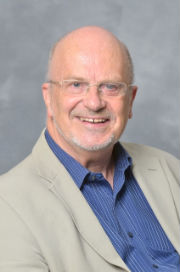 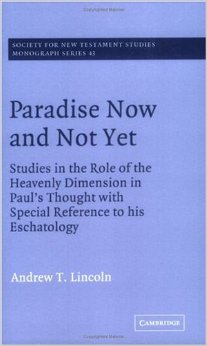 Lane Tipton总结到：
无论是信徒的σῶμα ψυχικόν还是亚当堕落前的σῶμα ψυχικόν，特别是亚当堕落前的σῶμα ψυχικόν是在与基督荣耀的、不朽的身体的对比中显为是必朽坏的、羞辱的和软弱的。

限定性的解释……
这绝不意味着堕落前的亚当是有罪的；信徒取死的身体是神对罪的审判的结果；而亚当在堕落前是全然无罪的。
然而，亚当堕落前的身体被称作σῶμα ψυχικόν却也说明亚当并不是受造就在荣耀的、末世的状态中。
因此，与被升为至高的、作为末后的亚当的基督的荣耀相比，起初的亚当是软弱的、必朽坏的。
简而言之，经文告诉我们描述取死的身体的那些特征在给定与复活的基督相比这个条件下，同样可以用来描述亚当在堕落前的身体。
上下文也支持这样的理解：
40 有 天 上 的 形 体 ， 也 有 地 上 的 形 体 ； 但 天 上 形 体 的 荣 光 是 一 样 ， 地 上 形 体 的 荣 光 又 是 一 样 。
41 日 有 日 的 荣 光 ， 月 有 月 的 荣 光 ， 星 有 星 的 荣 光 。 这 星 和 那 星 的 荣 光 也 有 分 别 。
这意味着在同一个次末世的范畴中可以从两个角度理解次末世状态中的身体：堕落前的无罪的身体和堕落后的取死的身体。

那么如何理解堕落前和堕落后的次末世状态中的关联呢？
我们可以这样理解：
亚当在起初的完美的状态中所隐含的可朽坏性、羞辱、软弱在取死的身体中完全展现了出来(full expression)。
由此，亚当堕落前的身体和取死的身体的共同点：
当与被升为至高的基督的复活的身体相比时，二者都是可变的、羞辱的、软弱的。

我们具体看一下如何理解亚当堕落前的身体是羞辱的。
在一些经文中，“羞辱的”(ἐν ἀτιμίᾳ)这个词具备明显的包含罪的负面的伦理性的含义。
例如
罗马书1：
26 Διὰ τοῦτο παρέδωκεν αὐτοὺς ὁ θεὸς εἰς πάθη ἀτιμίας·
26 For this reason God gave them up to dishonorable passions.
但在另一些经文中，虽然其寓意可以包含这种负面的伦理性，但ἀτιμίᾳ本身却可以指普通的器皿。

例如
罗马书9：21
21 ἢ οὐκ ἔχει ἐξουσίαν ὁ κεραμεὺς τοῦ πηλοῦ ἐκ τοῦ αὐτοῦ φυράματος ποιῆσαι ὃ μὲν εἰς τιμὴν σκεῦος ὃ δὲ εἰς ἀτιμίαν.

21 Has the potter no right over the clay, to make out of the same lump one vessel for honorable use and another for dishonorable use?
所以，上下文帮助我们确定ἀτιμίᾳ是否包含和罪相关的负面的伦理的含义。

然而，这样的上下文在林前15：42-44却并不存在。所以，按照之前所讲的，我们认为最符合圣经的理解就是将ἀτιμίᾳ理解为亚当因着在次末世的状态中所隐含的无罪的羞辱
如果说亚当在堕落前的羞辱是与复活的基督相比的话，我们就可以从末世而非伦理的角度来理解(eschatological but not ethical)；然而取死的身体则是从末世和伦理的角度来理解(eschatological and ethical)。
换言之，亚当在堕落前与末后的复活的亚当相比而来的羞辱是在恩约的历史中的状态(covenant-historical estate)。 
亚当的羞辱不是伦理性的，而是恩约历史性的。所以并没有负面的伦理含义在其中。他的羞辱完全被他相对于升为至高的基督的卑微所限定。
这样，我们也可以换一个角度来对比：
受造的、还没有得荣耀的亚当的卑微
与
复活的、得荣耀的末后的亚当的至高
Andrew Lincoln:
就如同保罗对“肉体”这个词的使用，既可以是中性的（罗马书1：3），也可以有负面的伦理含义，他对“血气”这个词的使用看上去也是灵活的。只有这样理解，林前15：44后半段才解释得通。
Tipton完全同意。
再从一个角度来看，就如同基督取了肉身却没有罪，这不是意味着他取了σῶμα ψυχικόν却没有罪吗？如果基督的人性是真实的（当然），如果基督的人性是在亚当的次末世的状态中的，这不也意味着基督自己取了σῶμα ψυχικόν，但在复活的时候成为σῶμα πνευματικόν吗？而这完全是恩约中的救赎史中的变化，而与罪无关。
回到保罗的论述，一个根本性的对比：
如同取死的身体是可变的、必朽坏的等，亚当堕落前的身体潜在性地具有这些特质；同样，我们说基督在他的降卑中所取的身体同样具有这些特质。
思考：
那么是什么带给了末后的亚当不同的身体呢？
复活！

基督在历史中作为末后的亚当的复活标志着σῶμα πνευματικόν的产生。
我们再借着创2：7思考一下林前15：44后半段。
若 有 血 气 的 身 体 ， 也 必 有 灵 性 的 身 体 。 45 经 上 也 是 这 样 记 着 说 ： 首 先 的 人 亚 当 成 了 有 灵 的 活 人 ； 末 後 的 亚 当 成 了 叫 人 活 的 灵 。
Vos认为：
使徒在这里意图展现出更高级的身体从一开始就蕴含在神的计划中…… 被罪玷污的不正常的身体和末世的、荣耀的身体之间没有逻辑联系，从一个无法推理到另一个。然而受造的世界和将来的世界却是紧密相关的，一个指向另一个。
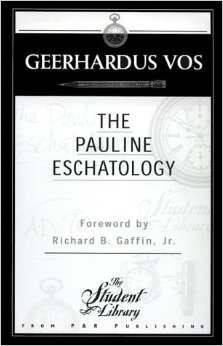 Andrew Lincoln:
保罗的论述要求预表式的解经(typological exegesis)，也就是起初的亚当预表着末后的亚当，血气的身体指向灵性的身体…… 所以从起初，从创造伊始，一种不同的身体就蕴含在其中。
Gaffin:
起初的事与末世的相关性并不意味着创造内在性地需要救赎，或者创造与救赎是等同的。这些观点完全不在这几节经文或任何其他经文中。这几节经文要教导的是为亚当预留的末世的前景在实际上被末后的亚当的作为所实现并获得了其特质。
如下的三点界定了关于这些经文的进一步教义性思考的界限：
末世论是创世论的推论(Eschatology is a postulate of protology)；
救恩论不是创世论的推论(Soteriology is not a postulate of protology)；
救恩论是末世论(Soteriology is eschatology)。
创世论预期着末世论；
属肉体的预期着属灵的；
亚当的体系预期着其在属灵的体系中的最终成就。
保罗在哥林多前书15：46扩展了他的焦点，提供了我们理解创造的末世导向的核心原则。从亚当和基督的角度来看：
46 但 属 灵 的 不 在 先 ， 属 血 气 的 在 先 ， 以 後 才 有 属 灵 的 。
从恩约历史来看，这是保罗末世论中最深层的逻辑。
那预期着末世终结的初始的秩序先于属灵的、荣耀的秩序。
我们看到对比是很明显的：但 属 灵 的 不 在 先
那不朽坏的、荣耀的、强壮的属灵的秩序是在那具备潜在的朽坏和软弱的自然秩序之后的。
这就是受造界在本质上的末世取向。
Herman Ridderbos:
保罗这个乍一看不是那么易懂的宣告该如此理解：如果有肉身也就有灵体，同时肉身先于灵体…… 从第一个亚当延续出第二个亚当以及与他们相关的不同模态的存在。在这里，所谓的人类学的对比是根植于救赎史的发展。(Paul: An Outline of His Theology, 542)
在第47节我们明显看到在保罗的思想中，不同的秩序是分别被亚当和基督的身体所代表的。
亚当是属土的；基督是属天的。
亚当的基本存在模式是与地相对应的；而基督的复活与升高是属天的模式。
亚当是属土的。
这个宣告是对亚当属血气的身体的扩展。
亚当的存在被地、土所限定，这也是我们所说的初型(protology)。注意，非柏拉图主义中的型/理念(Form/Idea)。
我们看到的是亚当作为受造和基督作为复活者的本质的不同。
更进一步，这个原则同样应用到亚当和基督分别代表的更为广泛的秩序。
经文中的属格(genitive)不是源属格，而是质属格。
亚当受造而属土的属性是一个更广泛的环境和秩序的微缩代表。亚当是属土的，他代表了其所在的整个属土的受造。
继续解释，这些属格不表明源头。关键点不在于亚当的起源是土，基督的源头是天。
保罗要表达的点在于亚当和基督各自所属的秩序的存在的特质和模式。
亚当作为受造是属土的，这是他作为受造而存在的模式。他是属土性的属土。他是由属土的尘土造成的。
基督作为复活的那位，他的存在是属天的。他是属天性的属天。
区分基督降卑含义的属天（源头）和复活层面的属天（开始新的世代和秩序：新的特质）。
所以很明显，保罗在这里要描述的是基督复活的结果。他强调基督作为复活的和荣耀的存在的属天模式，与亚当作为起初受造的存在的模式进行对比。
而这带来的聚焦点就是基督借着他的复活所成全的。
作为末后的、第二个亚当，复活的基督是存在的属天秩序的开创者。
作为一个亚当那样的盟约的代表，复活的基督存在的末世形态具备在他自身之外的引申的影响。
复活的基督代表并引入了一个新的世代、新的时期、新的存在模式。
所以再一次，哥林多前书这里的对比是临时与永恒的对比，是部分与整全的对比，是次末世与末世的对比。
属土的就是暂时的和可变的。而亚当就是这个更为广泛的属土的秩序的具体的、代表性的具象化。
属天的就是终极的和不变的。而基督作为第二个亚当就是这个更为宽泛的属天的秩序的具体的、代表性的具象化。
总结：
保罗在这里要论证的是亚当和基督都是代表性的人物，他们各自具象化了他们所代表的。
引申出的两个亚当的神学
首先，发生在基督身上的复活是一个末世性的事件。
其次，基督复活的末世论的最基本的历史结构源自他作为末后的亚当的身份。
第三，保罗直接从属土的论证到属天的，从初型到末世，从第一个属土的亚当到末后属天的亚当。
第四，因此，初型蕴含着末世，末世成全初型。第一个亚当没有成功地达成末世的秩序，第二个亚当借着他的降卑、顺服、以至于死在十字架上，但最重要的是，借着他从死里复活，开启了末世的秩序。
基督的复活与救赎的历史
可以说基督的复活是救赎历史的高潮。救赎的完成、实现及其以末世形态的展现都在神子的复活之际临到。
因为复活是将救赎历史带到高潮的中心性的概念，所以复活也成为我们之后要论述救恩的应用的核心概念。
所谓救恩的应用就是将基督里的救赎应用到所有因着信与这位受难并复活的救主联合的人。
我们之后会再回到林前15：42-49，来看如何理解复活的基督作为叫人活的灵。
这表明基督在圣灵里既是复活的生命的拥有者又是传递者。